License ID：Artistic License 1.0

LicenseSPDX Identifier:  Artistic-1.0

License别名: Artistic 1.0、Artistic license、Artistic
	    
License原文：https://spdx.org/licenses/Artistic-1.0.html

License的原始出处： Artistic License是用于某些免费和开源软件包的软件许可证，最显著的是Perl编程语言的标准实现和大多数CPAN模块，在Artistic License 1.0和GNU通用公共许可证(GPL)下获得双重许可。

License的相近版本：Artistic-1.0-Perl



GNU认为：





License使用情况：该License在openEuler中使用到了2266次，排第35位

License涉及的诉讼和争议情况：2009年美国加州北部地区法院Jacobsen v. Katzer一案，该案中Artistic-1.0条款存在争议，最初裁决中宣布该许可证只能作为合同法执行而不是版权法。但是联邦上诉法院确定，根据Artistic-1.0条款和条件，可通过版权法和相关先例强制执行，最终2010时Jacobsen胜诉

个人观点：OE认可
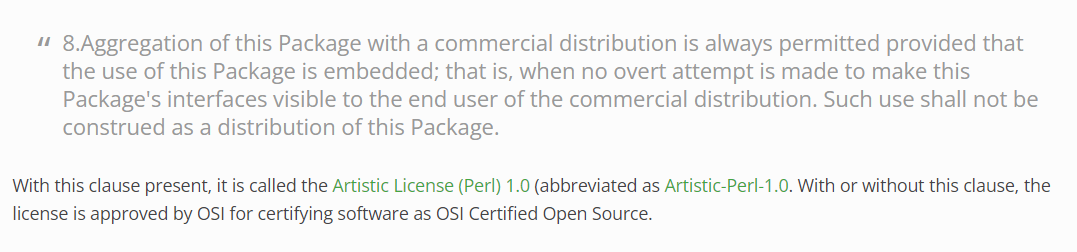 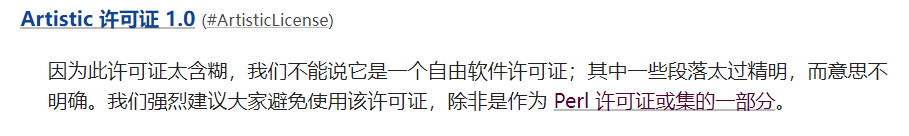